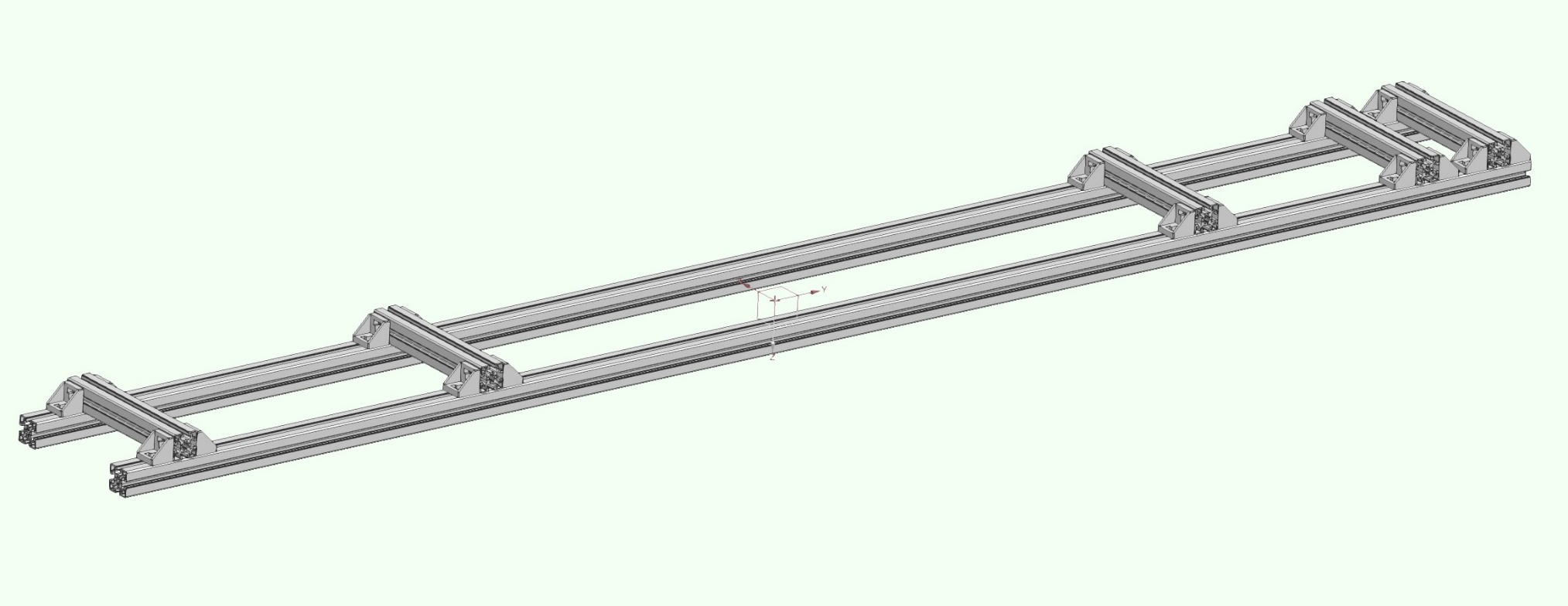 Nr.5 TRAYLOADER_02
L=290mm
TRAYLOADER_01
L=2750mm
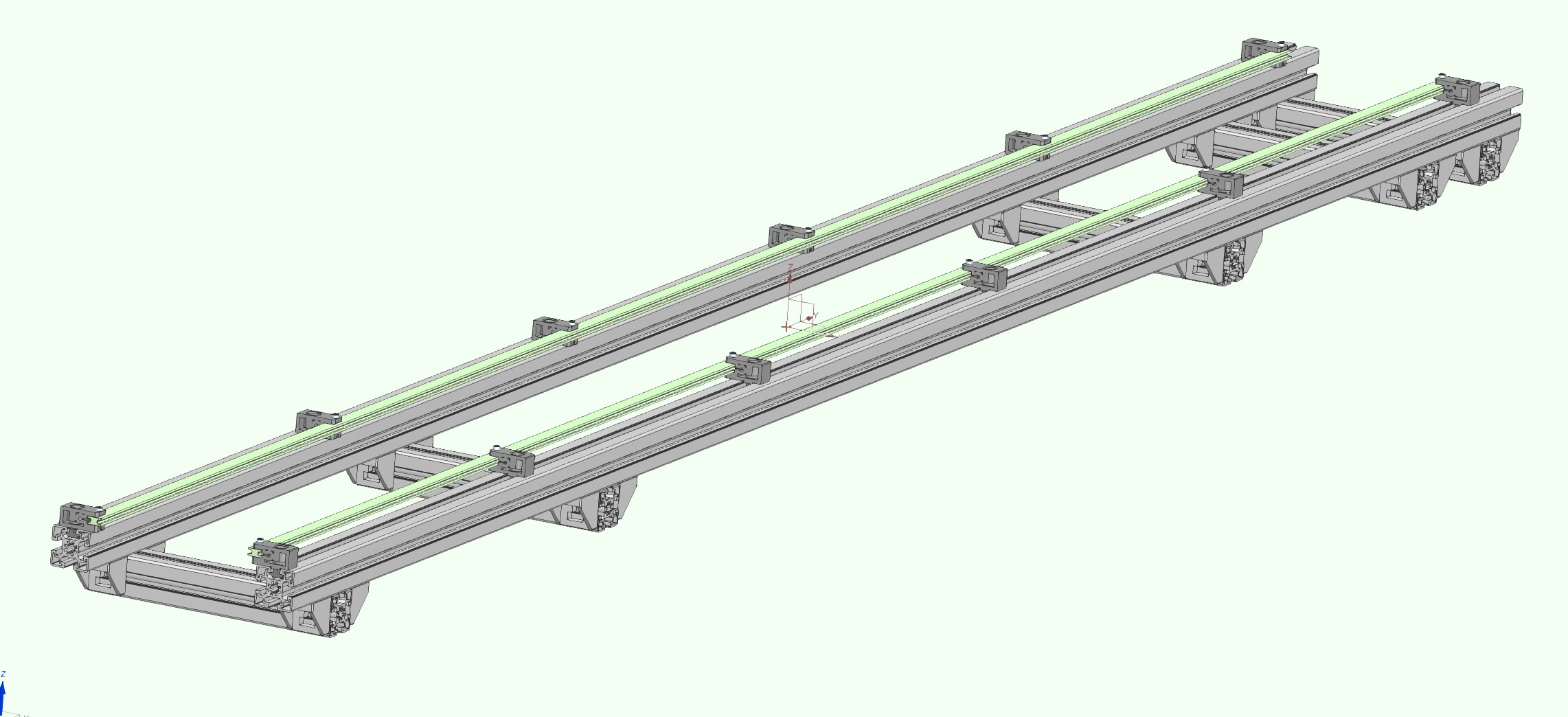 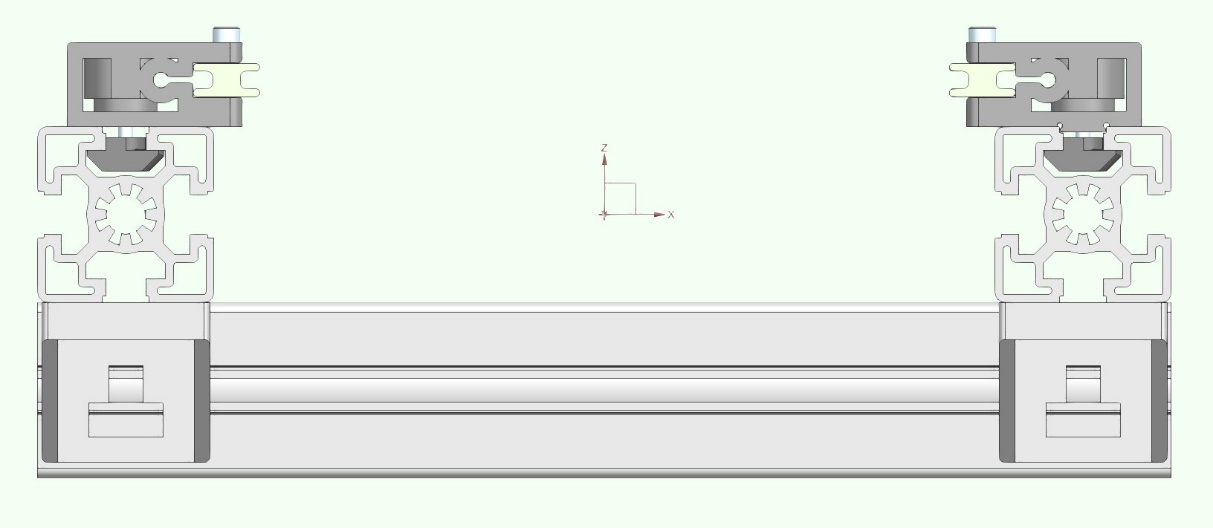 Particolari con guida per
cava tutti su un profilo
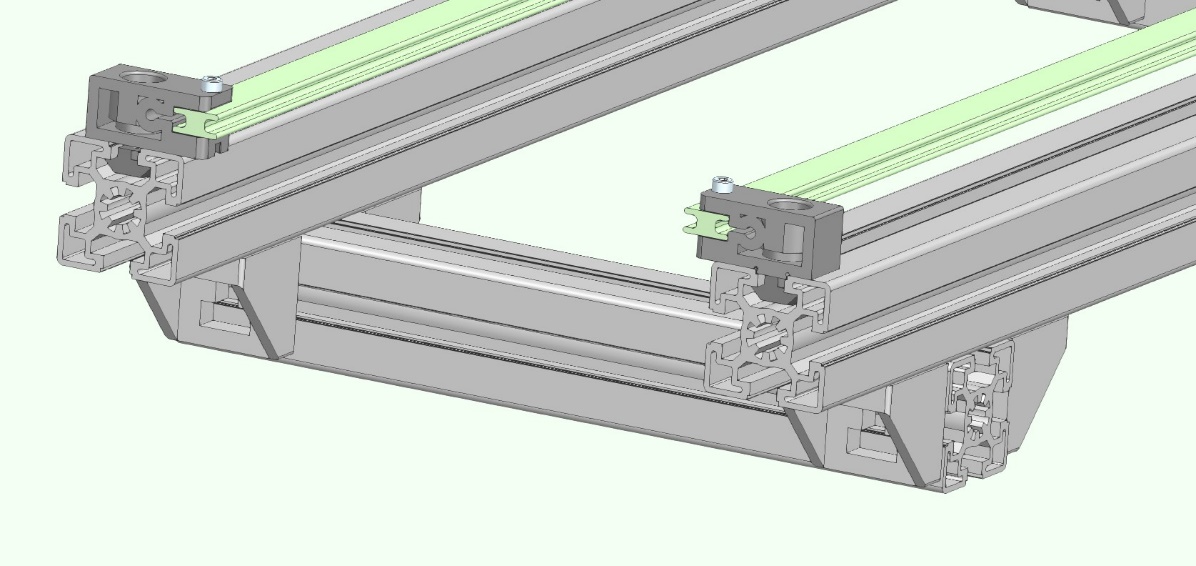 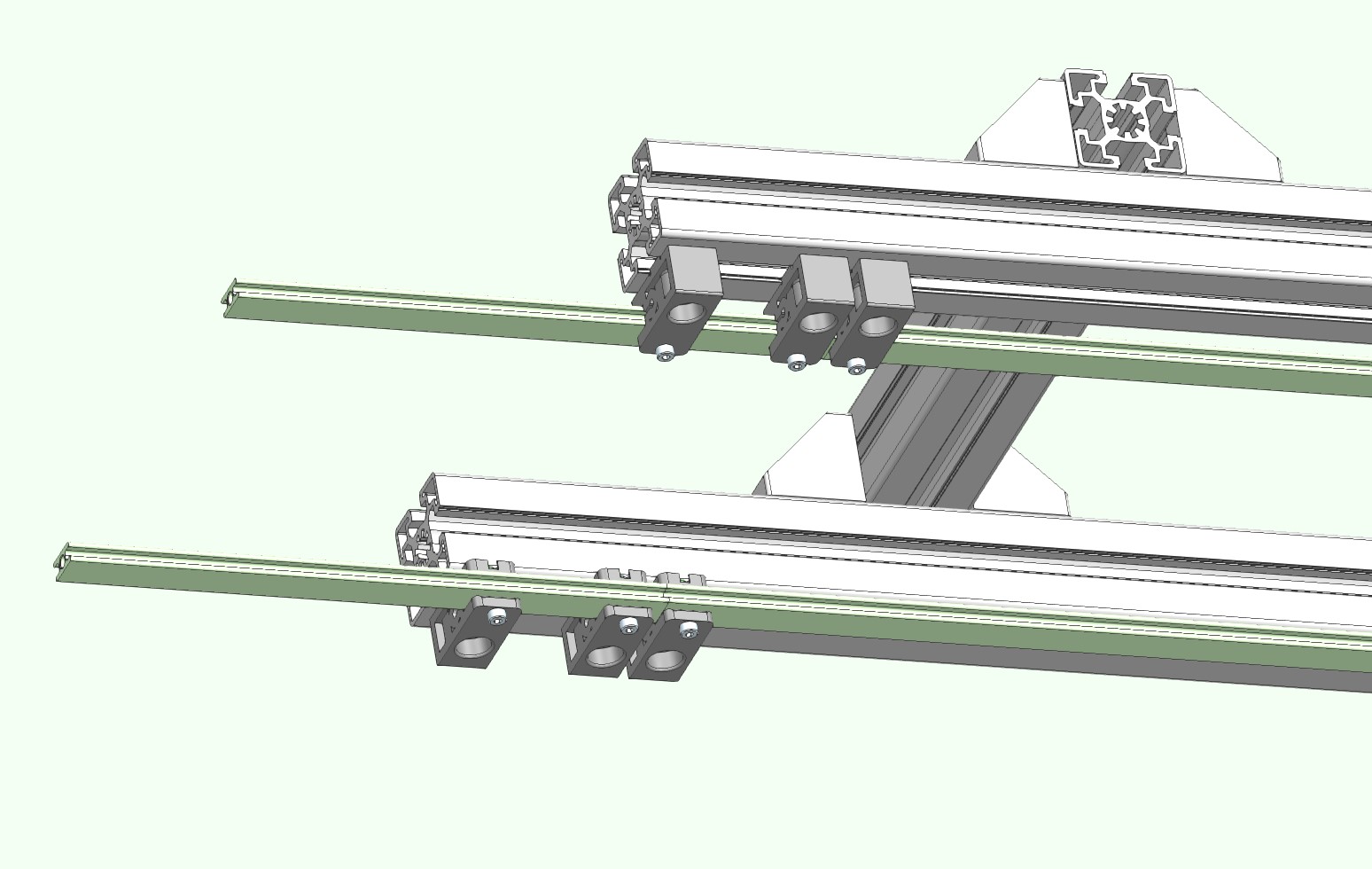 prolunghe